TR – undervisning
17. November 2014
AF: Cand.jur ERHAN KILIC  
Faglig konsulent
Footer
 Text
12/30/2015
1
Dagens program
9.00 – 9.10 Velkomst 
9.10 – 9.50 Fagretligt system og arbejdsmiljø 
9.50 – 10.00 Pause 
10.00 – 10.50 tjenstlige  samtaler, arbejdsmiljø og Ansættelsesbeviser 
10.50 – 11.00 Pause 
11.00 – 12.00 Spørgsmål og opsamling
Footer Text
12/30/2015
2
TR – undervisningfagretligt system
17. November 2014
Footer
 Text
12/30/2015
3
Retskilderne
Primære retskilder 
Grundlov – fundament – magtens tredeling: DEN LOVGIVENDE, DEN UDØVENDE, DEN DØMMENDE. 
Love: En lov er en retsregel, der er fastsat af folketinget. En lov er gældende for borgerne, og den kan tilsige både rettigheder og pligter. Før en lov kan blive gældende for borgerne, skal den igennem tre behandlinger i folketinget. 
Bekendtgørelser: En bekendtgørelse følger en lov og er en uddybning af denne som oftest med en nærmere regelfastsættelse. Når folketinget har vedtaget en lov, får den minister hvorunder sagsområdet hører eller ofte en anden (f.eks. en styrelseschef) bemyndigelse til at fastsætte nærmere regler på området. Disse nærmere regler kaldes en bekendtgørelse. Det er ministerens ansvar, at bekendtgørelsen har hjemmel i loven. Bekendtgørelsen har samme funktion som en lov og gælder for de samme som loven, dvs. både myndigheder og borgere. Derfor skal bekendtgørelsen også offentliggøres i Lovtidende inden den træder i kraft. 
Vedtægter: lokal karakter – må respekteres.
4
[Speaker Notes: # Grundloven er Danmarks forfatning. Den første Grundlov blev vedtaget den 5. juni 1849. Det blev begyndelsen til overgangen mellem enevælden og det demokrati, vi har i dag. Den seneste udgave af Grundloven er lov nr. 169 af 5. juni 1953. Den vigtigste ændring i 1953 var, at man gik over til et-kammer-systemet, idet Landstinget blev afskaffet. 
Grundloven er en fundamental lov, idet den sikrer vores demokratiske statsform. Den er vores garanti for stabilitet og værn mod diktatur. Andre love og regler må ikke stride mod Grundloven. Grundloven fastlægger magtfordelingen i samfundet, idet § 3 cementerer demokratiet ved at adskille magten mellem Folketingets lovgivende magt, regeringens udøvende magt og domstolenes dømmende magt.
Grundlov: Grundlovens § 88 viser, hvor vanskelig Grundloven er at ændre. Hvis man vil gennemføre ændringer, kræver det en besværlig og tidsmæssig lang proces, som sikrer, at man får tænkt sig godt om inden endelig vedtagelse. Almindelige love vedtages meget lettere, idet der blot kræves tre behandlinger og flertalsvedtagelse.

88: Vedtager Folketinget et forslag til en ny Grundlovsbestemmelse, og regeringen vil fremme sagen, udskrives nyvalg til Folketinget. Vedtages forslaget i uændret skikkelse af det efter valget følgende Folketing, bliver det inden et halvt år efter den endelige vedtagelse at forelægge Folketingsvælgerne til godkendelse eller forkastelse ved direkte afstemning. De nærmere regler for denne afstemning fastsættes ved lov. Har et flertal af de i afstemningen deltagende og mindst 40 % af samtlige stemmeberettigede afgivet deres stemme for Folketingets beslutning, og stadfæstes denne af kongen, er den Grundlov.

Love: Fremgangsmåden med tre behandlinger sikrer, at alle har mulighed for at påvirke lovgiver i tiden mellem behandlingerne. I dagligdagen fungerer det sådan, at et lovforslag efter fremsættelse - førstebehandlingen, sendes i udvalg, hvor det gennemgås, og der laves evt. mindre ændringer. Samtidig kan f.eks. brancheorganisationer udtale sig, og medier og borgere kan indgå i debatten om forslagets berettigelse og indhold. Normalt skal der gå 30 dage mellem første- og tredjebehandling, hvor den endelige vedtagelse sker, hvis der er flertal. Efter selve vedtagelsen i Folketinget skal den nye lov stadfæstes af statsoverhovedet, dvs. underskrives af regenten og kundgøres i Lovtidende, dvs. offentliggøres i et blad Folketinget udgiver. 

Bekendtgørelser: Det sker, at en lov kun angiver visse hovedlinier eller rammer, inden for hvilke den pågældende fagminister selv kan fastsætte nærmere - mere detaljerede - regler. Det sker ved, at Folketinget i en bestemmelse i lovens tekst angiver, at ministeren har hjemmel til - er bemyndiget til - at lovgive inden for lovens rammer på Folketingets vegne. Når en minister udarbejder disse detailregler, sker det oftest i form af administrative forskrifter. De kaldes bekendtgørelser (kan også være anordninger). Bekendtgørelser offentliggøres ligesom love i Lovtidende. 


Vedtægter; Sundhedsvedtægter og politivedtægter er eksempler på lokale vedtægter, borgerne i lokalområderne må respektere. Grundejerforeningsvedtægter er private vedtægter. Også lokalplaner er udtryk for bestemmelser, der skal overholdes i det område, de regulerer. Eksempel; Læs i hvilke gader, pladser og torve i Århus gadehandel er tilladt. 

I medfør af § 92, stk. 1 i Færdselsloven forbydes al gadehandel, handel med aviser dog undtaget, uden for de anviste faste stader på følgende gader, pladser og torve i Århus: Badstuegade - Banegårdsgade - Banegårdspladsen - Bispetorvet - Borggade - de Mezas Vej - Dynkarken - Europaplads - Fredensgade - Fredens Torv - Frederiks Allé - Frederiksgade - Graven - Grønnegade (fra Åboulevarden til Nørre Allé) - [...] - Volden - Østbanetorvet - Østergade - Åboulevarden. Gadehandel må i øvrigt ikke finde sted nærmere end 5 meter fra gadehjørner. Overtrædelse af disse bestemmelser medfører bødestraf. Politibekendtgørelse af 27. juli 1984 om gadehandel ophæves. 
Politimesteren i Århus, den 16. januar 2006.
Praksis]
Retskilderne
Retsgrundsætninger: Nogle regler er ikke formuleret i love, men har alligevel stor betydning for danske myndigheders arbejde. Til dem hører retsgrundsætninger, som er blevet til over længere tid i praksis. Retsgrundsætninger er ofte lidt mere åbne for fortolkning end love. Et eksempel på en retsgrundsætning er saglighedskravet, som handler om, at myndigheder kun må tage saglige hensyn, når de træffer afgørelser. 
NÆVN NOGLE PRINCIPPER ! 
Cirkulærer; praktisk værdi ; Et cirkulære er en intern tjenestebefaling, som angiver, hvordan en administrativ myndighed skal forholde sig til en konkret lov. Et cirkulæres ydre form er opstillet i paragraffer og stykker. Er det udformet som en omløbende tekst betegnes det som en cirkulæreskrivelse. Både cirkulærer og cirkulæreskrivelser er bindende for underordnet myndighed, men ikke for borgere. Det har stor betydning for socialrådgiverens myndighedsudøvelse.
Vejledninger: Vejledninger udstedes ofte af en minister og er ikke bindende i samme grad som de øvrige administrative forskrifter, men beskriver i tekstform, hvordan en lov skal forstås eller en sag skal behandles.
5
[Speaker Notes: Den øverste lov er Grundloven fra 1849 og alle andre love udstedes med hjemmel i denne.
Lovene afleder deres gyldighed direkte fra grundlovens §3, der placerer lovgivningsmagten hos Regeringen og Folketinget i forening, og lovene er derfor et trin lavere end Grundloven. Lovenes offentliggørelse i Lovtidende er en betingelse for lovens ikrafttræden, dog er offentliggørelse af andet materiale i Lovtidende ikke nødvendigvis lig retlig betydning (se Tvind-dommen).

Bekendtgørelser udstedes reelt ikke i henhold til Grundloven, men i praksis antages det dog at §3 ikke afskærer lovgiverne fra dette. Bekendtgørelser afleder deres gyldighed fra lovene og er derfor et trin lavere end disse. I stedet for ”bekendtgørelse” bruges også ordet ”anordning”, der dog dækker lidt bredere, da disse også kan udstedes af administrationen uden direkte hjemmel fra regenten (regeringen).

Cirkulærer udstedes ligeledes med hjemmel i lov. Planer (retligt regulering af et afgrænset emne), der typisk tilsigter at fremme en udvikling mod et angivet mål. Cirkulærer må som hovedregel ikke indeholde forskrifter, der direkte fastlægger borgernes retsstilling (jf. Justitsministeriets vejledning nr. 153 af 22. september 1987), dog kan man i praksis godt bruge cirkulærer til specificering af love, fordi domstolene blot kan påberåbe sig selve loven primært og så cirkulæret sekundært.]
Retskilderne
Sekundære retskilder 
Praksis 		
Domstols
Ombudsmand
Klagenævn
fastlægger hvorledes retstilstanden er på et givet principielt eller generelt område, har den virkning, at de der administrerer den sociale lovgivning, af især det øverste klageorgan får anvisning på hvorledes den konkrete retstilstand vil være på en givet situation.
Sædvane : Retssædvane er en handlemåde, der er blevet fulgt almindeligt, stadigt og længe.
Lovens forarbejder: evt. drøftelser i Folketinget, betænkninger fra det pågældende folketingsudvalg samt andet materiale, der måtte være udarbejdet i forbindelse med på lovforslagets udarbejdelse, herunder en særlig udvalgsbetænkning, betegnes ofte som lovens forarbejder
Forholdets natur: Forholdets natur er den retskilde, der går ud på, at dommere og andre lader sig motivere af friere overvejelser ud fra den juridiske kulturtradition
6
[Speaker Notes: Praksis; Retspraksis er tidligere afsagte domme, og de udgør en vigtig retskilde. Domstolene tager tidligere domme, der er afsagt på området med i deres vurdering, når en ny lignende sag skal afgøres. Det betyder med andre ord, at fortilfælde får indflydelse på senere sager. En tidligere afsagt dom er et præjudikat; den danner præcedens - den er præjudicerende. Det betyder, at den på forhånd kan angive en forventet afgørelse i en ny lignende sag. 

Sædvane; I visse situationer kan bestemte handlemåder (kutymer), som anvendes af borgerne eller f.eks. en branche, komme til at danne grundlag for en dommers retsafgørelse. Det er alene dommeren, der ud fra en konkret helhedsvurdering afgør, om sådanne kutymer skal have relevans for sagen. I den vurdering kan det spille ind, om kutymen har været anvendt gennem længere tid, om parterne har følt sig forpligtet af den bestemte handlemåde, og om handlemåden set fra samfundets side er hensigtsmæssig. 

Forholdets natur; Når parterne ikke kan finde andre retskilder, må dommeren se på forholdets natur, når dommen skal afsiges. Forholdets natur drejer sig om, at juridisk kulturtradition, herskende retsopfattelse, sund fornuft, rimelighedsbetragtninger og almindelige retsprincipper indgår i dommerens samlede vurdering af sagen.]
Arbejdsretlige regler – individuelt og kollektivt
7
[Speaker Notes: Forligsmandsloven har således
det primære sigte at fastlægge rammerne for den statslige forligsmægling i
Interessetvister. Forligsinstitutionen indtager en speciel rolle, da
den skal bistå parterne med selve overenskomstindgåelsen.

arbejdsretsloven fastlægger rammerne for Arbejdsrettens
og de faglige voldgiftsretters behandling af retstvister med relation til
kollektive overenskomster. EN SÅKALDT RETSPLEJELOV FOR ARBEJDSRETTEN]
8
[Speaker Notes: Arbejdsretten behandler især sager om overtrædelse og fortolkning af hovedaftaler og tilsvarende overenskomster med almindelige og principielle bestemmelser på det kollektiv arbejdsretlige område, om overtrædelse af andre kollektive overenskomster vedrørende løn- og arbejdsforhold, samt om lovligheden af kollektive kampskridt, herunder anvendelse af sådanne til støtte for krav om overenskomst på områder, hvor kollektiv overenskomst ikke er indgået. Før en sag indbringes for retten, vil den normalt være behandlet i det fagretlige system ved lokal forhandling, på mæglings- og eventuelt tillige organisationsmøde og/eller fællesmøde samt undertiden ved faglig voldgiftsret.


Faglige voldgiftsretter behandler især sager om forståelsen af kollektive overenskomster, men efter generel eller konkret aftale mellem parterne også sager, der ellers ville høre under Arbejdsretten, eller som vedrørende krav, der helt eller delvis baserer sig på lovgivning, under de almindelige domstole. En faglig voldgiftsret består normalt af en opmand, der udpeges af Arbejdsrettens formand, samt 4 andre medlemmer, hvoraf 2 udpeges af lønmodtager- og 2 af arbejdsgiverparten.]
Et udpluk af arbejdsgiversidens foreninger og hovedorganisationer
9
[Speaker Notes: Hovedorganisationerne:
DA (Dansk Arbejdsgiverforening) – den største med i alt godt 28.000 medlemsvirksomheder, der omfatter 650.000 lønmodtagere. (underforbund: f.eks. Dansk Industri, Dansk Handel & Service, Dansk Byggeri)
SALA (Sammenslutningen af Landbruget Arbejdsgivere) – omfatter ca. 38.000 lønmodtagere.
Finanssektorens Arbejdsgiverforening – omfatter ca. 60.000 lønmodtagere

Offentlig sektor: Stat, region og kommuner tegner sig for ca. en million ansatte 
henholdsvis finansministeren, Foreningen af Danske Regioner og Kommunernes Landsforening, der er arbejdsgivere.]
Et udpluk af lønmodtagersidens foreninger og hovedorganisationer
10
[Speaker Notes: Fire hovedorganisationer:
LO (Landsorganisationen i Danmark) samler 19 fagforbund, heriblandt HK, 3F og Metal, og har samlet ca.1,1mio. medlemmer (2012)
FTF (Funktionærernes og Tjenestemændenes Fællesråd), herunder Danmarks Lærerforening, DS; Dansk Sygeplejeråd, BUPL m.fl. – ca. 350.000 medlemmer (2012)
Ledernes Hovedorganisation – mellemledere i det private (ca. 90.000 medlemmer pr. 2012)
AC (Akademikernes Centralorganisation), herunder Dansk Magisterforening, DJØF, Den Danske Lægeforening m.fl. med i alt  ca.160.000  medlemmer (2012).

”De gule fagforeninger” uden for hovedorganisationerne, som KRIFA, det faglige hus m.fl.:  ca. 260.000 pr. 2012

Organisationsprocent 2013 ca. 60 % i hovedorganisationen, ca. 8 % hos ”de gule”]
Overenskomsternes indbyrdes hierarki
11
12
Hovedaftalen mellem DA og LO
Septemberforliget (1899) er forgængeren til hovedaftalen mellem DA og LO (1960)
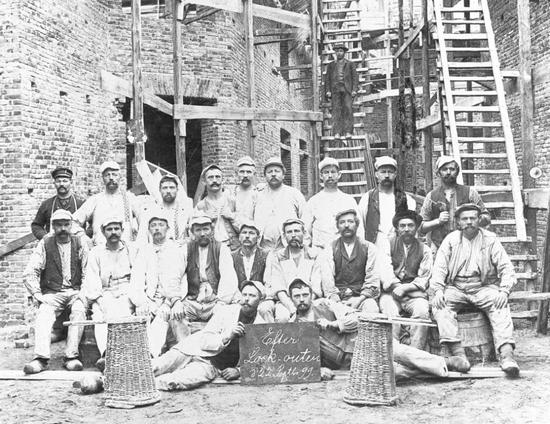 13
[Speaker Notes: Selvtest 1. "Den danske model": 
Hvad tænkes der på, når man taler om "den danske model"?
 





Svar:
Der tænkes på en arbejdsretsordning, der i vid udstrækning overlader det til de involverede parter selv gennem deres organisationer at bestemme, hvilke regler der skal gælde for lønnet arbejde.]
Hovedaftaler er arbejdsmarkedets grundlove

Hovedaftaler indgås af hovedorganisationerne (DA, LO m. fl.)

Hovedaftalernes funktion er at sikre stabilitet på arbejdsmarkedet i perioderne mellem overenskomstforhandlingerne.
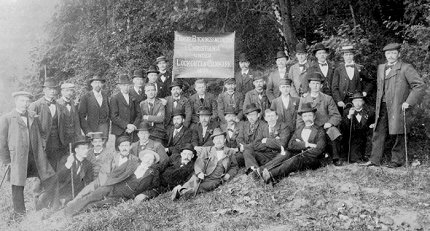 14
Arbejdsmarkedets´retslige system´ (1)
Angår konflikter vedr. uenighed om, hvorvidt der er sket overtrædelser af den gældende overenskomst på et område.

Det ligger i princippet om ’fredspligten’, (fra 1899 og hovedaftaler) at det ikke er tilladt at føre konflikt gennem arbejdsstandsning for at løse denne type konflikter

Konflikter, der ikke kan løses på tillidsmands- eller på organisationsniveau, går derfor videre i ’det fagretslige system’ (IKKE = det civile retssystem!)
15
Arbejdsmarkedets’retslige system’(2):
Det fagretslige system kan løse konflikter på to måder gn. to institutioner
	Arbejdsretten 
Hvornår? 
Hvis konflikten drejer sig om brud på en kollektiv overenskomst
Hvad kan Arbejdsretten gøre? 
Den kan idømme bod til den part, der har overtrådt overenskomsten og/eller brudt fredspligten.
Eks: pædagogstrejken i Århus 2006
Faglig voldgift 
Hvornår? 
Når der opstår strid om, hvordan en overenskomst skal fortolkes
Hvem? 
Sammensættes af lige dele repr. fra de to parter + en ’neutral opmand’ udpeget i fællesskab eller (ved uenighed) af Arbejdsretten.
Voldgiften afgør fortolkningen af en given gældende overenskomst
16
[Speaker Notes: ER DER TALE OM STEDLIG ELLER SAGLIG KOMPETENCE ?]
Det fagretlige processystem
Hvad er det fagretlige processystem?

Faglig voldgift 
fortolkning af overenskomster
Arbejdsretten 
Kollektive arbejdsnedlæggelser
Andre tvister om grænserne for anvendelse af konfliktretten
Overenskomstbrud /brud på lokalaftaler
”klare” overtrædelser, hvor der ikke er fortolkningstvivl
Bod (krav om subjektivt ansvarsgrundlag (vidste/burde vide)
17
Hvad er en faglig voldgift?
En privat ret, der nedsætte ad hoc, dvs. når der er behov for det.

Hovedregel: 
Kun overenskomstparterne kan fortolke overenskomsten og være voldgiftsdommere 

Dommersammensætning:
Èn el. tre juridiske dommere
Fire voldgiftsmænd – 2 fra hver side
Typisk ansatte/valgte fra de berørte organisationer
18
Hvad er Arbejdsretten?

En særdomstol

Dommersammensætning:
Én eller tre juridiske dommere
Seks faglige dommere, tre fra hver side

På LM-siden er det kun organisationer under hovedorganisationerne, der kan føre sager ved Arbejdsretten
19
Arbejdsmarkedets politiske system (1)
Overenskomstforhandlinger og forligsinstitutionen

Angår konflikter om de grundlæggende interessemodsætninger, der er på AM mellem lønmodtagere og arbejdsgivere.
Interessemodsætningen handler om løn, men også om øvrige arbejdsforhold
Forhandlingerne af ny overenskomst begynder op til et år før udløb af gældende overenskomst.

Nås der ikke et resultat indenfor den afsatte tidsplan på et område, kan forligsinstitutionen enten 

(1) være mægler direkte på foranledning af parterne eller 
(2) komme på banen idet der udstedes varsel om strejke/lock-out af en af parterne
20
Arbejdsmarkedets’politiske system’(2)
Forligsinstitutionen
Parterne har pligt til at møde i forligsinstitutionen og pligt til at lade forligsmanden tilrettelægge forhandlingsforløbet
Forligsmanden/-kvinden kommer med udspil til forlig - som så evt. kan godkendes/forkastes af forhandlere og sidenhen af organisationerne (f.eks. gennem urafstemning blandt medlemmerne)
Kan forlig IKKE opnåes bliver der konflikt i form af strejke/lock-out
Forligsmand mægler under konflikt eks: pædagogstrejken i Århus 2008, lock-out af lærer 2013

Sidste instans: kan konflikten ikke løses gennem forligsinstitutionen, så KAN konflikten (hvis den truer samfundets orden og funktion) afblæses af regeringen/folketinget ved at et forligsudkast ophøjes til lov eller regeringen vælger et indgreb  (f.eks. ’gær-konflikten’ i 1998, lærerkonflikt 2013).
21
Konfliktret ved fornyelse/indgåelse af lokalaftaler?

Hovedregel:
Nej! Der er kun konfliktret i forbindelse med overenskomstindgåelse/-fornyelse. 

Undtagelse:
Der er hjemmel til konflikt i overenskomsten
22
”Krigen” mellem ”de røde” og KRIFA

Baggrundsinfo:
KRIFA adskiller sig væsentligt fra ”de røde” organisationer ved ikke at anvende konfliktret som kampmiddel.
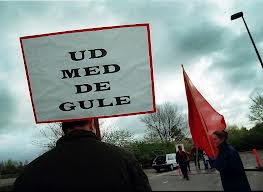 23
I praksis kan det betyde, at LM ikke har nogle kampmidler til at presse AG til at forbedre overenskomsten, hvis AG ikke ønsker ændringer i forbindelse med fornyelse (hvis f.eks. lønnen ikke er steget de seneste x antal år). 

KRIFA (og de andre ”gule”)
	kan ikke føre sager i Arbejdsretten.
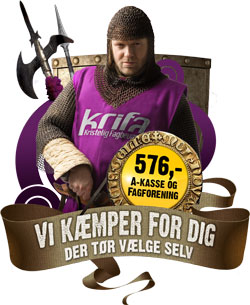 24
Fordele ved fagretlig behandling:
Pligt til samarbejde på begge sider
Parternes fælles løsning
Hurtigt og smidigt
25
Andre tvistløsningsorganer:
Afskedigelsesnævnet under DA/LO
Behandler sager om usaglige afskedigelser 
Hører til de fagretlige organer
Kun adgang for overenskomstparter

De almindelige domstole

Ligebehandlingsnævnet
Offentligt nævn, adgang for alle

Ombudsmanden
Kun offentligt ansatte
Spm. om overtrædelse af forvaltningsretlige regler
26
Fagretlige organer contra almindelige domstole

HR:
Pligt til fagretlig behandling (de alm. domstole er inkompetente)

U1: Den faglige LM-org. vil ikke forfølge sagen  LM har selvstændig søgsmålskompetence ved de almindelige domstole

U2: LM er uorganiseret  alle sager føres ved de almindelige domstole/offentlige tvistnævn
27
Fagretlig behandling: HR har pligt til at være aktive

Alm. domstole: HR kan typisk afvente stævning, kan derved presse LM til økonomisk risiko
28
Tillidsrepræsentanter
Hvad er en tillidsrepræsentant?
Tillidsrepræsentanten er lønmodtagerorganisationens m/k på arbejdspladsen. 

Tillidsrepræsentanten skal holde øje med, at overenskomsten overholdes og bidrage til løsning af konflikter ude på arbejdspladsen.

Tillidsrepræsentanten skal være medlem af den overenskomstbærende organisation
29
Hvem repræsenterer tillidsrepræsentanten?
Tillidsrepræsentanten har ikke pligt til på individuelt plan at bistå andre end den overenskomstbærende organisations medlemmer.

Flere tillidsrepræsentanter på samme arbejdsplads?
Ja, hver overenskomst, sin tillidsrepræsentant. 
Fire overenskomster  fire tillidsrepræsentanter
30
[Speaker Notes: http://www.ugebreveta4.dk/2012/201237/Torsdag/tillidsrepraesentanten_som_missionaer.aspx – Pisk eller gulerod?]
Særlig afskedigelsesbeskyttelse
På grund af tillidsrepræsentantens position som talsmand for sine kolleger, er tillidsrepræsentanter typisk særligt beskyttet mod afskedigelse. 

Den særlige afskedigelsesbeskyttelse kræver hjemmel i overenskomsten.
31
Den særlige beskyttelses typiske indhold: 
Kun afskedigelse, hvis der foreligger ”tvingende årsager”/”sidst blandt ligemænd”
Længere opsigelsesvarsel.
32
Andre medarbejderrepræsentanter, der kan have tilsvarende afskedigelses- beskyttelse
Arbejdsmiljørepræsentanter (AML § 10, stk. 2)
Medarbejdsvalgte bestyrelsesmedlemmer
Medarbejdervalgte samarbejdsudvalgsmedlemmer
Medarbejdervalgte medlemmer af andre type samarbejdsorganer (typisk det offentlige arbejdsmarked)
33
TR – undervisningArbejdsmiljø
17. November 2014
Footer
 Text
12/30/2015
34
Arbejdsmiljø
Arbejdsmiljølovens formål
§ 1. Ved loven tilstræbes at skabe 
1) et sikkert og sundt arbejdsmiljø, der til enhver 
tid er i overensstemmelse med den tekniske og 
sociale udvikling i samfundet, samt 
2) grundlag for, at virksomhederne selv kan løse 
sikkerheds- og sundhedsspørgsmål med 
vejledning fra arbejdsmarkedets organisationer 
og vejledning og kontrol fra Arbejdstilsynet.
Footer Text
12/30/2015
35
Arbejdsmiljø
• Formelle krav
APV, sikkerhedsorganisation, brugsanvisninger for 
kemi og maskiner, eftersyn, ulykkesanmeldelser, 
instruktion og oplæring
• Materielle krav
Ergonomi, indeklima, velfærdforanstaltninger, 
psykisk arbejdsmiljø, ulykkesrisiko, kemi
Footer Text
12/30/2015
36
Arbejdsmiljø
PLIGTER & ANSVAR ARBEJDSGIVER
• At organisere sikkerhedsarbejdet
• At der foretages en vurdering af arbejdsmiljøet
• At arbejdsforholdene er forsvarlige
• At de ansatte oplæres og instrueres
• At stille egnet udstyr til rådighed
• At føre effektivt tilsyn
• At de ansatte er gjort bekendt med risikoen ved arbejdet
• At påbud fra AT gøres bekendt for 
sikkerhedsrepræsentant indenfor området
• At samarbejde med medarbejderne
Footer Text
12/30/2015
37
Arbejdsmiljø
• At medvirke til at arbejdsmiljøet er fuldt 
forsvarligt – som en del af de almindelige 
ledelsesopgaver
• At holde øje med og sørge for, at 
sikkerhedsforanstaltningerne virker efter deres 
hensigt
• At formidle evt. problemer videre
• At samarbejde med andre virksomheder der har 
medarbejdere samme sted, f.eks. håndværkere
Footer Text
12/30/2015
38
Arbejdsmiljø
PLIGTER OG ANSVAR ANSATTE
At deltage i samarbejdet
At overholde forskrifter
At udvise forsigtighed og holde orden
At informere om fejl og mangler, de ikke 
selv kan rette
Vigtigt at man får skabt et samarbejde omkring arbejdsmiljøet. 
Vigtigt at i som tillidsvalgte er involveret i processen.
Footer Text
12/30/2015
39
Arbejdsmiljø
Instruktion og opsyn
§ 16. Arbejdsgiveren skal sørge for, at der føres 
effektivt tilsyn med, at arbejdet udføres 
sikkerheds- og sundhedsmæssigt forsvarligt. 
§ 17. Arbejdsgiveren skal gøre de ansatte 
bekendt med de ulykkes- og sygdomsfarer, der 
eventuelt er forbundet med deres arbejde. 
Stk. 2. Arbejdsgiveren skal endvidere sørge for, at 
de ansatte får nødvendig oplæring og 
instruktion i at udføre arbejdet på farefri måde.
Footer Text
12/30/2015
40
Arbejdsmiljø
Ifølge arbejdsmiljøloven er arbejdsgiver forpligtet til at give besked til TR jf. ABML § 18 
Arbejdsgiveren har pligt til at gøre de ansattes arbejdsmiljørepræsentanter og tillidsrepræsentanter inden for vedkommende område bekendt med de afgørelser, som Arbejdstilsynet har truffet, og de påbud, som Arbejdstilsynet skriftligt har afgivet.
Såfremt arbejdsgiver ikke giver rapporterne kan man anmode om aktindsigt hos arbejdstilsynet hvorefter man vil få indsigt i rapporten.
Footer Text
12/30/2015
41
Arbejdsmiljø
Arbejdsgiveransvar En arbejdsgiver kan straffes, hvis han eller hun personligt begår en overtrædelse af arbejdsmiljøloven. Arbejdsgiveren kan også under visse betingelser straffes, hvis en ansat i virksomheden overtræder arbejdsmiljøloven. Det er en betingelse for straf, at overtrædelsen er begået af en eller flere personer, der er tilknyttet virksomheden. Det kan være ansatte, arbejdsledere eller virksomhedsledere. Overtrædelsen kan også være begået af virksomheden som sådan. Det vil fx være tilfældet i situationer, hvor det ikke er muligt præcist at identificere de personer med tilknytning til virksomheden, der har begået overtrædelsen. Overtrædelsen skal være begået forsætligt eller uagtsomt. Det betyder, at den pågældende skal have handlet anderledes, end hvad der normalt anses for forsvarligt i den pågældende situation. Arbejdsgiveren kan straffes, hvis den person, der har begået overtrædelsen, har handlet forsætligt eller uagtsomt. Det er ikke en betingelse, at ledelsen eller arbejdsgiveren selv har handlet uagtsomt.
Footer Text
12/30/2015
42
Arbejdsmiljø
ARBEJDSMILJØMAPPE
Formelle krav til indhold:
Arbejdspladsvurdering (APV)
Kemibrugsanvisninger + arbejdspladsbrugsanvisninger
Maskinbrugsanvisninger
Lovpligtige eftersyn
Instruktion og oplæring
Ulykkesanmeldelser og undersøgelser
Footer Text
12/30/2015
43
Arbejdsmiljø
Hvad er en APV
• En vurdering af arbejdspladsen, der giver 
overblik over arbejdsmiljøet:
 Hvad fungerer godt?
 Hvad er der eventuelt af opgaver/problemer 
som skal løses?
 Handlingsplan for løsning
Footer Text
12/30/2015
44
Arbejdsmiljø
Hvordan APV
• Krav om skriftlighed
• Metodefrihed – men SKAL omfatte:
 Kortlægning af arbejdsmiljøet
 Beskrivelse og vurdering af kortlagte problemer
 Sygefraværet skal inddrages
 Prioritering af problemerne
 En handlingsplan – hvordan, hvornår og hvem 
løser
 Retningslinjer for opfølgning
Footer Text
12/30/2015
45
Arbejdsmiljø
Hvordan APV
• Hvem skal lave APV? Alle virksomheder med ansatte 
• Alle skal inddrages/spørges
• APV skal være tilgængelig for ledelse, medarbejdere og 
AT
• APV skal gennemføres mindst hvert 3. år
• Ajourføres ved væsentlige ændringer i arbejdet, nye 
tekniske hjælpemidler, ved påbud fra AT
• Alle skal vide hvad APV er!
Footer Text
12/30/2015
46
Arbejdsmiljø
Kemi brugsanvisninger
Alle produkter som er faremærket 
kræver 2 brugsanvisninger:
 Leverandørens 16 punkts 
brugsanvisning
 En lokal 
arbejdspladsbrugsanvisning
Footer Text
12/30/2015
47
Arbejdsmiljø
Lovpligtigt eftersyn
• Tekniske hjælpemidler (f.eks. stiger, 
loftlifte o.l.) – skal typisk efterses en gang 
om året
• Eftersyn skal kunne dokumenteres
• Andre områder: Porte, Trucks, Trykbeholdere –
mindre relevante………
Footer Text
12/30/2015
48
Arbejdsmiljø
Instruktion og oplæring
• Oplæring og instruktion af hjælperen så 
sikker adfærd sikres – HVORDAN
 Ergonomi
 Brug af maskiner
 Brug af kemi og værnemidler
 Velfærdsforanstaltninger
Mundtlig instruktion er nok – men skal dække alle 
områder i arbejdsmiljøarbejdet
Footer Text
12/30/2015
49
Arbejdsmiljø
Definition af arbejdsulykke
• Ved en arbejdsulykke forstås en 
pludselig*), uventet og skadevoldende 
hændelse, der sker i forbindelse med 
arbejdet, og som medfører personskade. 
(AT’s def.)
*) i løbet af 5 dage
Footer Text
12/30/2015
50
Arbejdsmiljø
Anmeldelse af arbejdsskade
• arbejdstager kan anmelde hændelsen eller 
sygdommen 
• arbejdsgiver har pligt til at anmelde ulykker 
til sit forsikringsselskab eller til 
arbejdsskadestyrelsen så hurtigt som 
muligt. 
• læge og tandlæge har pligt til at anmelde 
formodede erhvervssygdomme
Footer Text
12/30/2015
51
Arbejdsmiljø
ANMELDELSE - hvordan
På en blanket der kan rekvireres hos 
Arbejdsskadestyrelsen på www.ask.dk
eller telefon 72 20 60 20
Footer Text
12/30/2015
52
TR – undervisningTjenstlige samtale
17. November 2014
Footer
 Text
12/30/2015
53
Tjenstlig samtale
En tjenstlig samtale har til formål at afklare fakta, misforståelser og uenigheder og samtalen kan 
resultere i, at ledelsen indskærper overfor den ansatte, hvordan arbejdet ønskes udført. Ikke 
sjældent går en tjenstlig samtale forud for en påtale eller en advarsel. For at leve op til formålet og 
for at få et godt vurderingsgrundlag, skal den ansatte have lejlighed for at komme til orde, og den ansatte behøver ikke at være enig med lederen. 
Samtale mellem arbejdsgiver og den ansatte om forhold i tjenesten af en vis alvor. Samtalen er en del af ledelsesretten.
Formål: afklarende, korrigere en adfærd, partshøre med henblik på sanktion
Footer Text
12/30/2015
54
Tjenstlig samtale
Beslutning om at give en advarsel eller en anden sanktion må først træffes efter, at der har været en forsvarlig partshøring. Ellers bliver beslutningen som oftest ugyldig.
En advarsel skal indeholde en beskrivelse af de kritisable forhold, hvordan den ansatte i stedet skal gøre, hvilke konsekvenser det får, hvis dette ikke sker, samt et tidspunkt for opfølgende samtale.
En advarsel skal:
Være præcis
Beskrive ønsket adfærd
Angive konsekvenser
Beskrive opfølgning
Footer Text
12/30/2015
55
Tjenstlig samtale
Husk ALTID proportionalitetsbegrebet
Såfremt lederen beslutter, at den ansatte skal modtage en påtale eller en advarsel, må sanktionen  ikke være ude af proportion med den forseelse, som den ansatte har begået. En hård straf for en mindre forseelse er uberettiget.
Footer Text
12/30/2015
56
Tjenstlig samtale
Der er en række formelle krav, som arbejdsgiveren skal overholde:
Indkaldelsen skal være skriftlig og skal gøre rede for, hvilke emner der skal drøftes, så den ansatte har mulighed for at forberede sig.
Den ansatte skal have mulighed for at få TR eller en anden bisidder med til samtalen.
Der skal skrives referat af mødet. Den ansatte skal have mulighed for at udtale sig, evt. efterfølgende ved en kommentar, som vedlægges referatet.
Hvis TR ikke deltager, skal vedkommende orienteres om, at der afholdes en tjenstlig samtale.
Footer Text
12/30/2015
57
Tjenstlig samtale
Indkaldelse skal ske med passende varsel

Ingen fast regel for hvor lang tids varsel men oftest minimum 3 dage
Skriftlig indkaldelse
Angivelse af hvad samtalen skal handle om. Evt. klage vedlagt
Oplysning om ret til at tage bisidder med
Footer Text
12/30/2015
58
Tjenstlig samtale
Den ansatte har pligt til at deltage i samtalen med mindre der er lovligt forfald (sygdom)
Samtalen skal som udgangspunkt ligge i arbejdstiden og man skal have løn for den tid man er til samtale samt tillæg hvis man bliver kaldt ind på fridage etc.
Footer Text
12/30/2015
59
Tjenstlig samtale
Bisidder 
Den ansatte skal have mulighed for at medbringe en bisidder til samtalen. Tillidsrepræsentanter deltager som oftest som bisidder til en tjenstlig samtale, men den ansatte kan vælge en anden person. Tillidsrepræsentanten skal under alle omstændigheder holdes bedst muligt orienteret, hvis der kan blive tale om advarsel eller afsked.
Frit valg
Professionel (advokat, kredsansat, TR)
Repræsentant for organisation der ikke har forhandlingsretten
Kollega, familie Ingen regler om antallet af bisiddere, men godt råd at der kun deltager en bisidder
Footer Text
12/30/2015
60
Tjenstlig samtale
Der er ikke regler om, hvem der er referent. Da det er lederen, der afholder mødet, er det også 
lederen, der sørger for, at der udarbejdes et referat. Såfremt den ansatte ikke er enig i referatet, 
kan den ansatte efterfølgende komme med sin egen udtalelse, som vedlægges referatet. Hvis man 
skal have vedlagt sine bemærkninger til et referat, skal det ske umiddelbart efter mødet.
Footer Text
12/30/2015
61
Tjenstlig samtale
Aktindsigt 
Følger af forvaltningslovens § 9
Ret til at få alle dokumenter, der vedrører parten og er grundlag for en afgørelse
Arbejdsgiveren må ikke lade klagere optræde anonymt hvis han kender afsenderen
Undtaget fra aktindsigt:
Interne arbejdsdokumenter
Footer Text
12/30/2015
62
Tjenstlig samtale
Bisidder rollen 

Opgaven er at give medlemmet tryghed i en stresset situation
Sikre medlemmets rettigheder

Medlemmet skal have tillid til dig
Ikke være bonkammerat med arbejdsgiveren under samtalen
Kom/gå samtidig med medlemmet
Footer Text
12/30/2015
63
Tjenstlig samtale
Bisidder rollen 
Hav altid samtale med medlem inden mødet.
Afstem forventninger
Indhent oplysninger
Aftal rollefordeling – forklar din rolle
Hvem fører ordet
Footer Text
12/30/2015
64
Tjenstlig samtale
Tag selv noter
Vær sikker på at referatet er retvisende og at væsentlige er med
Der er ikke pligt for den ansatte til at underskrive referatet men ingen grund til at modsætte sig, hvis referatet er ok
Footer Text
12/30/2015
65
Tjenstlig samtale
Sørg for god stemning 
Vær saglig og ikke konfronterende
Gør ikke medlemmets holdninger til dine men undsig ikke medlemmet
Hold samtalen indenfor dagsordenen
Bed om dokumentation for påstande 
Bed evt. om en pause undervejs
Sikre at medlemmet også får en skriftlig høring hvis sanktion
Footer Text
12/30/2015
66
TR – undervisningSygesamtaler
17. November 2014
Footer
 Text
12/30/2015
67
Sygesamtaler
Siden januar 2010 har der været nye regler for hvorledes man som arbejdsgiver skal håndtere at en medarbejder er syg.
HR: De nye krav betyder i første omgang at du som arbejdegiver skal indkalde medarbejderen til en samtale efter første sygedag.
Eneste undtagelse er hvis medarbejderen er i opsagt stilling, og fratræder inden 8 uger efter den 1. sygedag. I dette tilfælde er der ikke krav om afholdelse af sygesamtale.
Footer Text
12/30/2015
68
Sygesamtaler
Formålet med samtalen er at afdække hvornår medarbejderen kan vende tilbage til arbejdet. 
Medarbejderen har dog ikke pligt til at deltage f.eks. Hvis sygdommens art forhindrer vedkommende i at møde op. Samtalen kan klares via telefon.
HUSK – Arbejdsgiver må ikke spørge om hvad medarbejderen fejler, eller hvilke symptomer vedkommende har. Til gengæld må AG gerne spørge hvilke funktionsnedsættelser sygdommen medfører.
Footer Text
12/30/2015
69
Sygesamtaler
Sygdom er lovligt forfald, jf. FUL § 5, stk. 1
Dog mødepligt, hvis sygdommen ikke hindrer arbejdets udførelse og ikke giver anledning til navneværdige ulemper ved transporten til og fra arbejde
Sygdom medfører, at arbejdsgiveren må betale sædvanlig løn under sygdom
Medarbejderen skal melde sig syg straks ved udeblivelse
Kan en medarbejder under sygdom opsiges?
Hvad hvis medarbejderen bliver langtidssygemeldt (invalideret)?
 Hvad hvis medarbejderen ses oppe- og udegaende?
Footer Text
12/30/2015
70
Sygesamtaler
Mulighedserklæring, jf. sygedagpengelovens § 36a
Når der er tvivl om, hvilke arbejdsfunktioner medarbejderen kan udføre
Både ved kortere, længere eller gentaget sygefravær,
Kan kræves udarbejdet efter raskmelding og tilbagekomst på arbejdspladsen (mønster)
 Udarbejdes på baggrund af en samtale mellem arbejdsgiver og medarbejder
Indkaldes med rimeligt varsel (1 uge, men kan være kortere)
Samtalen kan gennemføres telefonisk
Footer Text
12/30/2015
71
Sygesamtaler
Når du har udfyldt side 1 på erklæringen sammen med den ansatte, skal den ansatte til sin egen læge, der skal udfylde side 2 med sin sundhedsfaglige vurdering. Derefter bringes attesten retur til arbejdsgiveren.
Endelig er der mulighed for at den ansatte kan bede om at få lavet en fastholdelsesplan. Dette dog kun i det tilfælde hvor den ansatte ikke regner med at genoptage arbejde senest 8 uger efter første sygedag. Arbejdsgiveren kan afslå at lave en sådan plan, hvis han ikke anser den for nødvendig.
Footer Text
12/30/2015
72
Sygesamtaler
Fri-attest
Attesten kan ikke kraves at indeholde mere end, at der foreligger sygdom, og en angivelse af hvor lange sygdommen må skønnes at vare
Har medarbejderen ikke søgt lage under sygdomsforløbet, vil lægen almindeligvis ikke kunne udstede en erklæring med tilbagevirkende kraft
 Varighedserklæring
Ved sygdom af mere end 14 dages varighed kan kraves en varighedserklæring
Indeholder information om typen af sygdom i og prognose for helbredelse
 Lægeerklæringer tilsidesattes meget sjældent af domstole
Footer Text
12/30/2015
73
Sygesamtaler – gode råd
I skal ikke jer presse til at deltage i en samtale, hvis du ikke ønsker at deltage. Eksempelvis når fraværet skyldes samarbejdsproblemer eller chikane fra ledelsen
Hold fast i, at samtalen kommer til at handle om, hvorledes du kan vende tilbage til arbejdet, når du selv synes, at du magter det
Samtalen skal tage udgangspunkt i din situation. Ikke i arbejdsgiverens problemer med at skaffe arbejdskraft
Ved længerevarende sygdom er det en god hjælp at få udarbejdet en fastholdelsesplan
Fastholdelsesplanen skal medvirke til, at der bliver etableret samarbejde mellem din arbejdsgiver og kommunen, således at du kan få den nødvendige støtte til at forblive i arbejde
Opstår der problemer ved kontakten til din arbejdsgiver omkring samtalerne under en sygdomsperiode, skal du kontakt KREDSEN !
Footer Text
12/30/2015
74
Jeres tur
Tip en 13 er -
Footer Text
12/30/2015
75
TR – undervisning Ansættelsesbevisloven
17. November 2014
Footer
 Text
12/30/2015
76
Ansættelsesbeviser
Anvendelsesområde - ansættelsesbevisloven
 Alle lønmodtagere
 Ansættelsesperiode (forventet) længere end 1 måned
 Over 8 timers arbejdsuge
 Arbejdsgiverens oplysningspligt
10 specifikke oplysninger
Alle væsentlige vilkår
ANSÆTTELSESBEVISER
Footer Text
12/30/2015
77
Ansættelsesbeviser - De 10 vigtige punkter
Arbejdsgiveren skal mindst oplyse om:
Arbejdsgiverens og medarbejderens navn og adresse
Arbejdssted(er)
Arbejdsbeskrivelse eller titel
Begyndelsestidspunkt
Forventet varighed, hvis tidsbegrænset
Ferie
Opsigelsesvarsler
Løn og udbetalingstermin
Normal daglig eller ugentlig arbejdstid
Kollektive overenskomster
Footer Text
12/30/2015
78
Ansættelsesbeviser – Formelle krav
Alle væsentlige vilkår skal oplyses skriftligt
 Gælder bade bestående og nye ansættelsesforhold
 Hvad er et væsentligt vilkår?
Vilkår, der giver medarbejderen rettigheder eller pålægger pligter, og som ikke følger umiddelbart af lov eller overenskomst.
Footer Text
12/30/2015
79
Ansættelsesbeviser – Formelle krav
Eksempler på væsentlige vilkår
 Pension
 Pligt til at udfore overarbejde
 Konkurrence- / kunde- / medarbejderklausuler
 Hjemmearbejde / hjemmearbejdsplads
 Videreuddannelse
 Sarlige forudsætninger som f.eks. korekort,
bopælspligt mv.
 Forsikringer
 Rettigheder mht. løn under barsel
 Regler om sygemelding
Footer Text
12/30/2015
80
ANSATTELSESBEVISER – FORMELLE KRAV
Hvornår skal oplysningerne gives?
Senest 1 måned fra påbegyndelse (HUSK NACHTFRIST) KTO 
Ændringer: senest 1 måned fra ændringen
Medarbejdere ansat for 1. juli 1993: senest 2 måneder fra anmodning
 Hvordan skal oplysningerne gives?
Formel ansættelseskontrakt
Ensidigt ansættelsesbrev
Et eller flere andre dokumenter (dog skal et indeholde det vigtigste)
Footer Text
12/30/2015
81
ANSATTELSESBEVISER – OVERTRÆDELSE
Manglende overholdelse af oplysningspligten
 Godtgørelse
 Nyt godtgørelsesniveau pr. 1. marts 2007
 3 kategorier af mangler:
Godtgørelsesramme på 13 uger
Dog 20 uger ved skærpende omstændigheder
Undskyldelige mangler, der ikke har haft konkret betydning for ansættelsesforholdet, koster max. 1.000 kr.
Footer Text
12/30/2015
82
HVORFOR EN FAGFORENING?
http://www.youtube.com/watch?v=aa2tsAObrI8
Footer Text
12/30/2015
83